Исследовательский проект на тему:МИР ДИНОЗАВРОВ
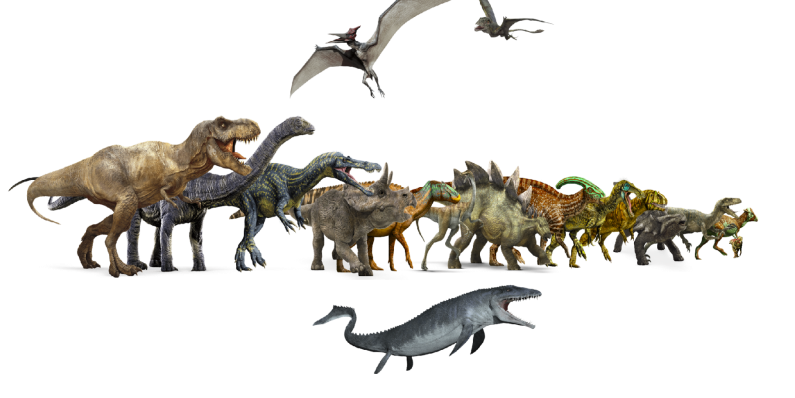 Выполнил:
Ученик 2 «Б» класса 
Табагинской СОШ 
Литвиненко Кирилл
Цель проекта:
рассказать, кто такие динозавры, когда они жили и когда и почему исчезли
Задачи проекта:
Изучить  литературные  источники, чтобы узнать:
1. когда появились динозавры?
2. какой был их образ жизни?
3. Подробно изучить несколько видов.
4. Понять почему вымерли динозавры.
Объект исследования: 
динозавры
Предметы исследования:
условия появления и жизни динозавров;
виды динозавров;
причины вымирания динозавров.
Методы исследования:
изучение литературы  в энциклопедии и информации в сети Интернет
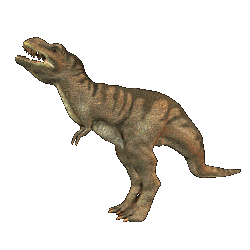 Вступление
Мне всегда было интересно кто такие динозавры,  когда они появились, и по какой причине вымерли . Ведь если бы сейчас они жили рядом с нами, вот было бы интересно посмотреть на них! Какого они роста, добрые они или злые. Но, к сожалению, динозавры вымерли за много тысяч лет до моего рождения. Поэтому о динозаврах в наше время можно узнать только из книг или интернета.
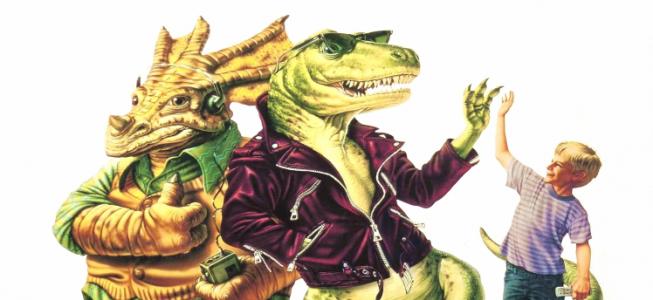 Кто такие динозавры
Динозавры - самые удивительные из всех существ, живших на нашей планете. Ни один вид животных, живущих или живших когда либо на нашей прекрасной планете не вызывает у нас такого интереса как динозавры.
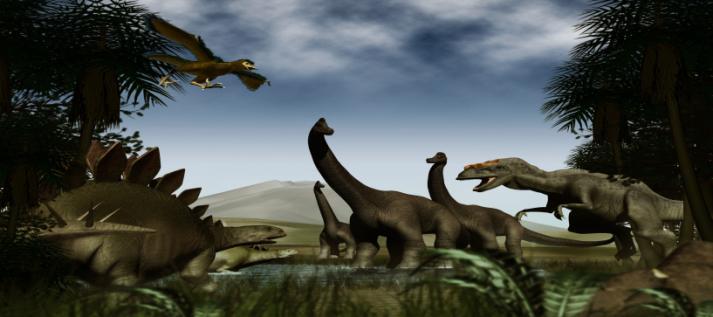 Факты о динозаврах:
1. Первые динозавры появились в триасовый период примерно 230 млн.л. назад.
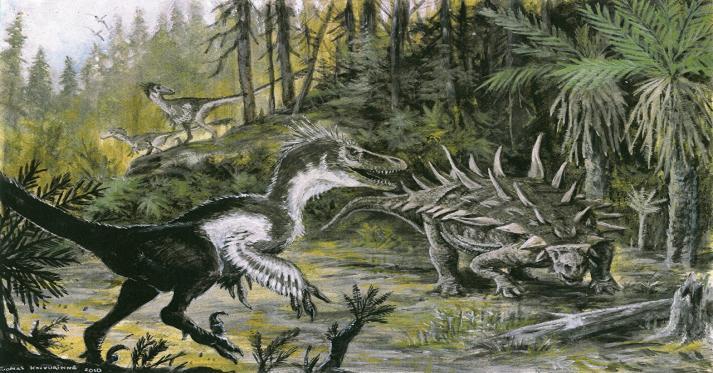 Факты о динозаврах:
2. Динозавры были  хищниками и травоядными.
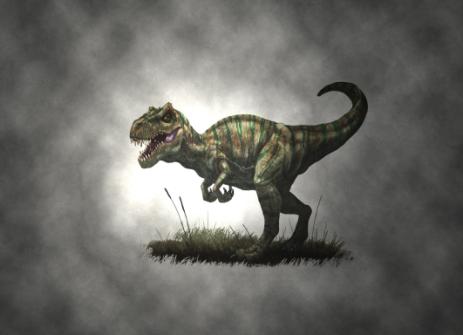 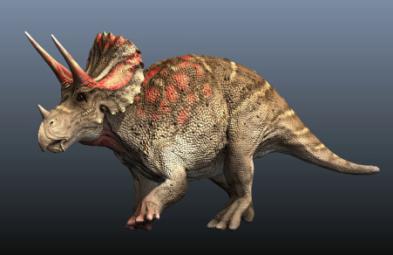 Факты о динозаврах:
3. Динозавры древние родственники  современных крокодилов, ящериц и птиц.
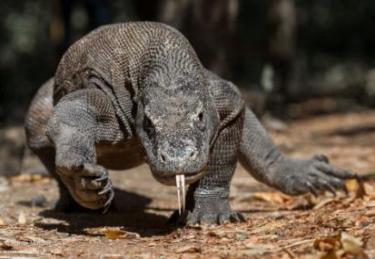 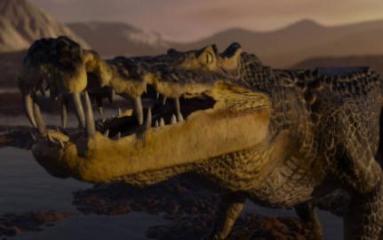 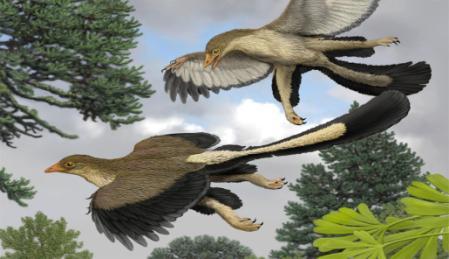 Факты о динозаврах:
4. Детеныши динозавров вылуплялись из яиц, которые их мать откладывала в песок.
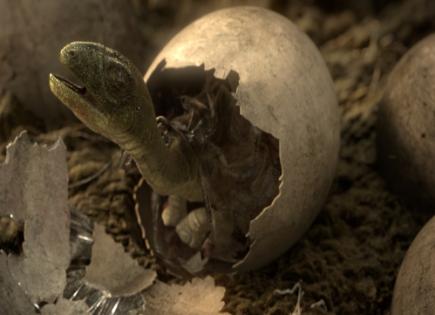 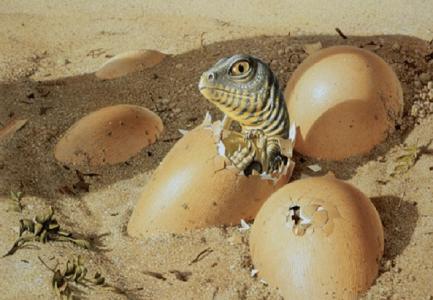 Факты о динозаврах:
5. Самый большой динозавр был  Патаготитан его длинна 44 метра а вес 77 тонн.
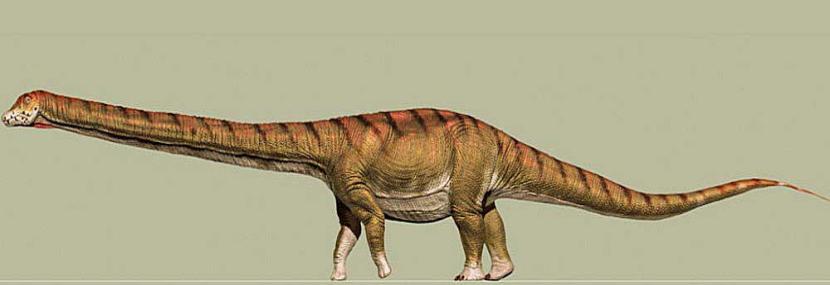 Факты о динозаврах:
6. Самый маленький из динозавров был космогантус. Его длинна 75 сантиметров. Вес 6 килограмм.
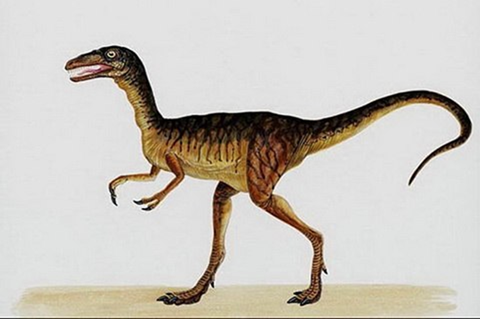 Факты о динозаврах:
7. Научно доказано что они действительно существовали. Есть такая наука – палеонтология. Ученые палеонтологи до сих пор находят останки этих древних существ.
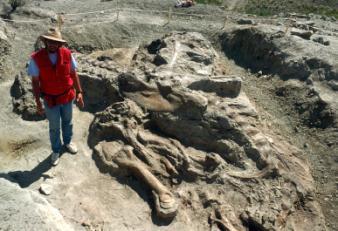 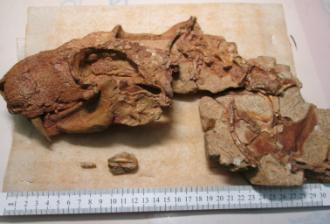 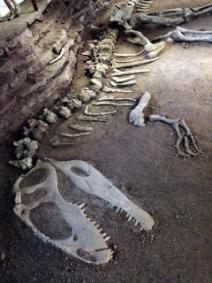 Бейпяозавр
Бейпяозавр - "тяжелый коготь".Время существования: меловой период - около 125 млн. л.н.Отряд: Ящеротазовые- ходили на задних мощных лапах- питались растительностью- на передних конечностях имелись длинные когтиРазмеры:длина 2 мвысота 0,9 мвес 80 кгПитание: растительностьОбнаружен: 1999 год, Китай
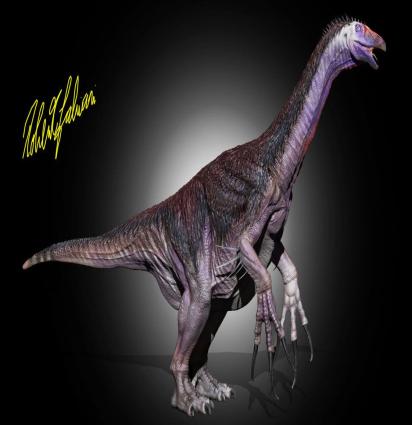 Велоцираптор
Велоцираптор - "Быстрый вор"Период существования: меловой период - около 83-70 млн. л.н.Отряд: Ящеротазовые- ходили на задних мощных лапах- питались мясом- Пасть вооруженная множеством острых, загнутых внутрь зубов Размеры:длина 1,8 мвысота 0,6 мвес 20 кг.Питание: Маясо других динозавровОбнаружен: 1922 год, Монголия
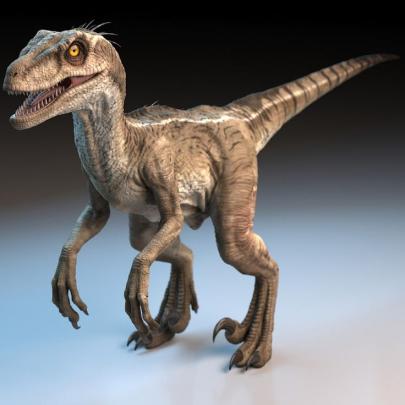 Птеродактиль
Птеродактиль - "пальцекрыл". Период существования: Юрский период - около 155-145 млн. лет.Отряд: ПтерозаврыРазмеры: Размеры птеродактиля сильно варьируются. От очень мелких (размером с голубей) до гигантских с размахом крыльев 12 метров)
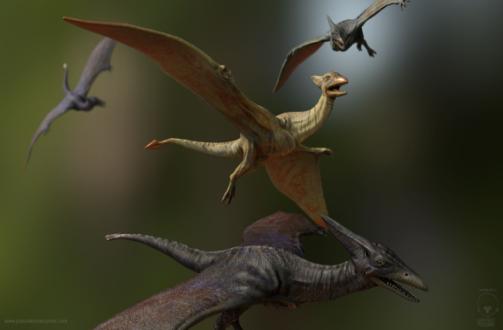 Почему вымерли динозавры
Динозавры вымерли около 65 миллионов лет назад, в конце мелового периода. Почему это произошло?  Существует несколько теорий.
1.  недалеко от Земли произошел взрыв звезды, который покрыл планету смертоносной радиацией. 
 2. динозавры просто вымерли от похолодания, которое в конце мелового периода охватило всю планету (ледниковый период).
 3. В атмосферу поднялись огромные клубы пыли, которые скрыли на несколько месяцев солнце, и это привело к уничтожению почти всего живого на Земле.
Ученые палеонтологи не могут прийти к единому  мнению объяснения причины их гибели.
Я же склоняюсь к первой версии.
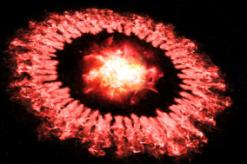 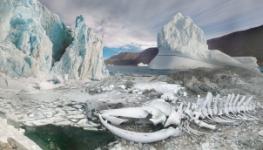 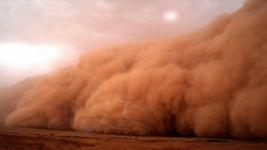 Заключение
В заключение своей работы я сделал вывод, что динозавры вымерли, но, по-видимому, не бесследно. Например, есть много общего между динозаврами и птицами. Сегодня многие палеонтологи считают, что динозавры были предками птиц.
Я открыл для себя тайну давно минувших веков, узнал, как и когда появились динозавры.
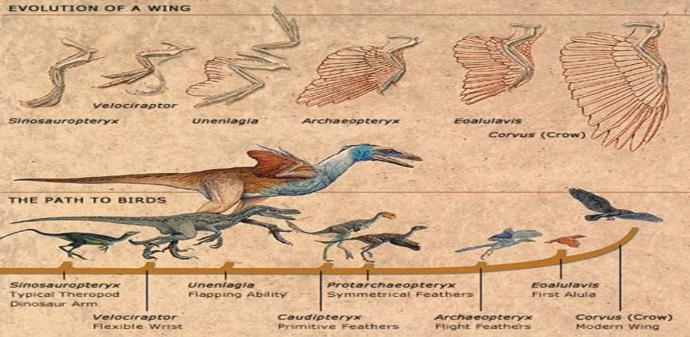 Список использованной литературы:
1. Энциклопедия «Самая большая книга о динозаврах»  Аворы: Д.И. Ермакович, Е.О.Хомич. – Москва ,АСТ,2016 г.,-320 с.
2. Динозавры. Книга с окошками: Николай Максимов — Москва, АСТ, 2014 г.- 16 с.
3. Сеть интернет.
Спасибо за внимание
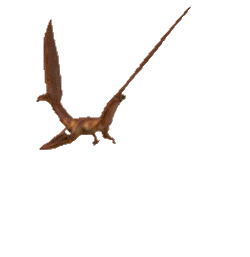 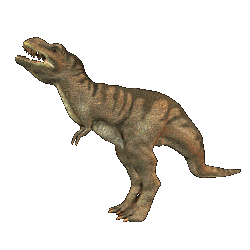